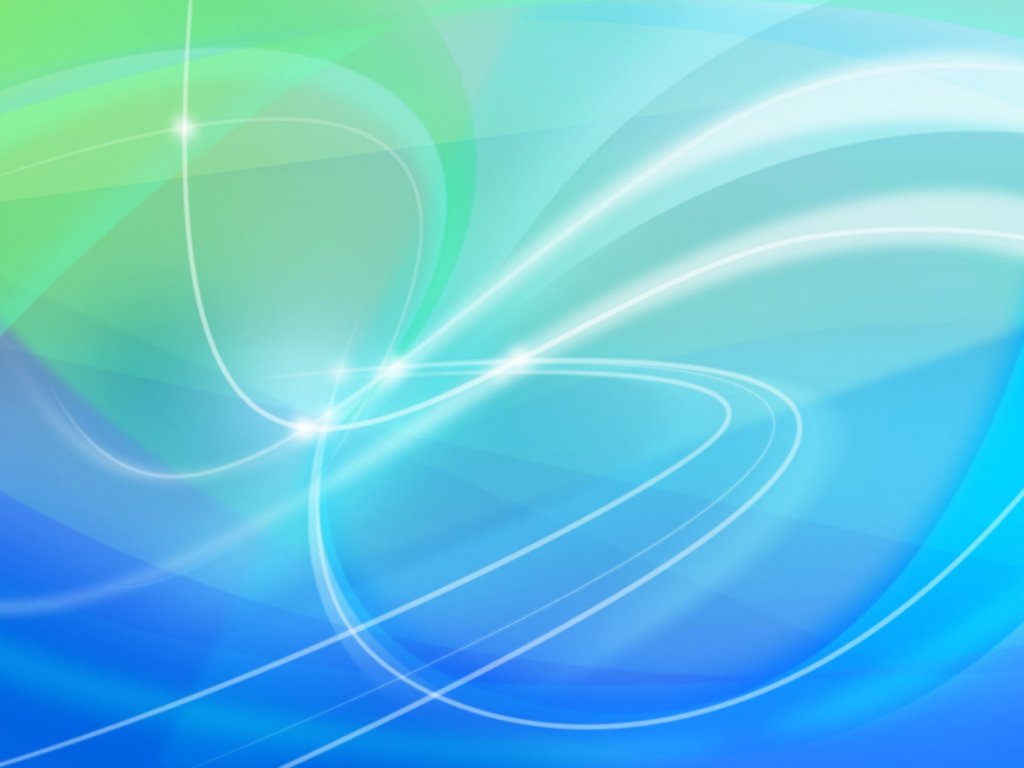 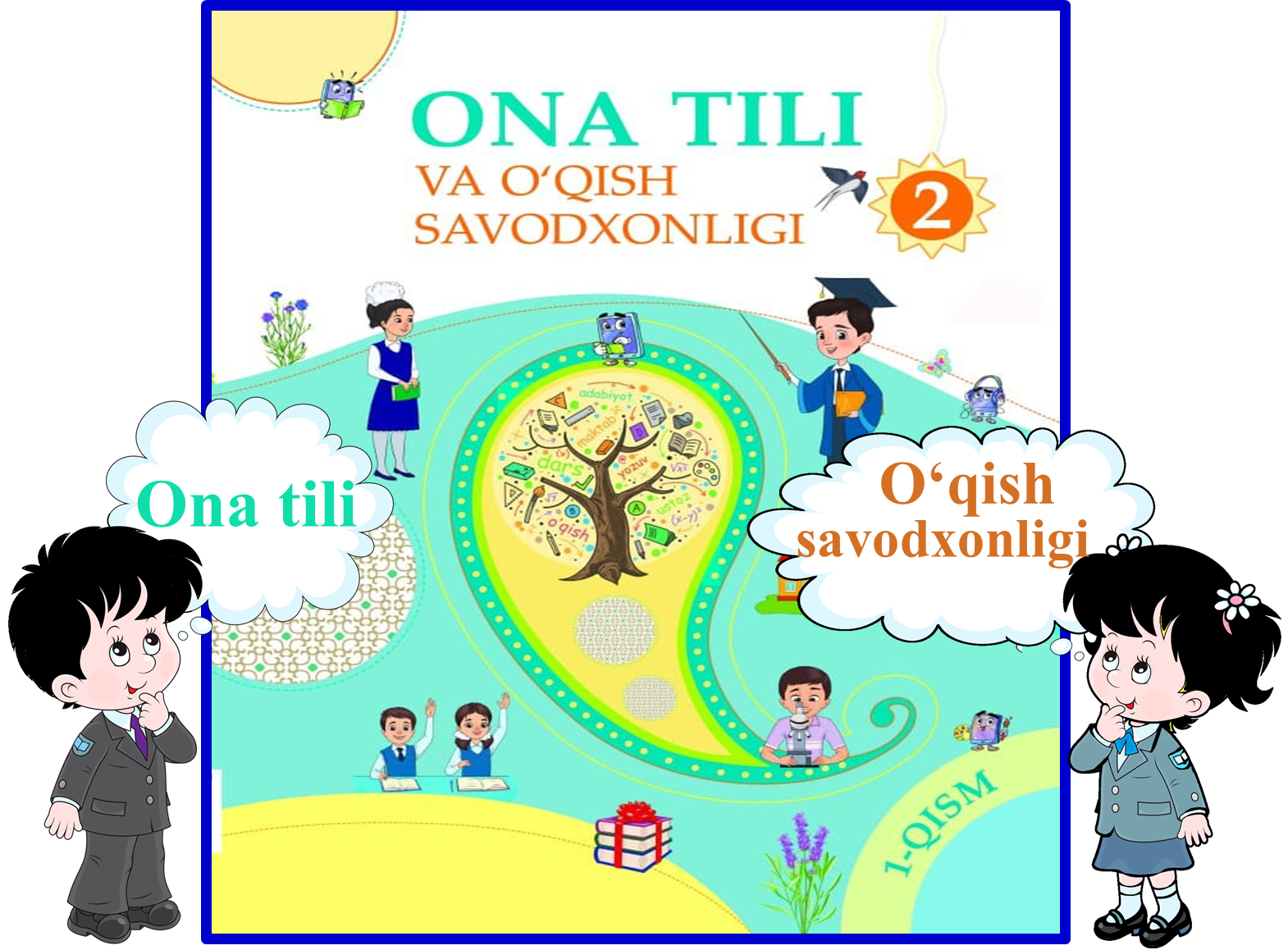 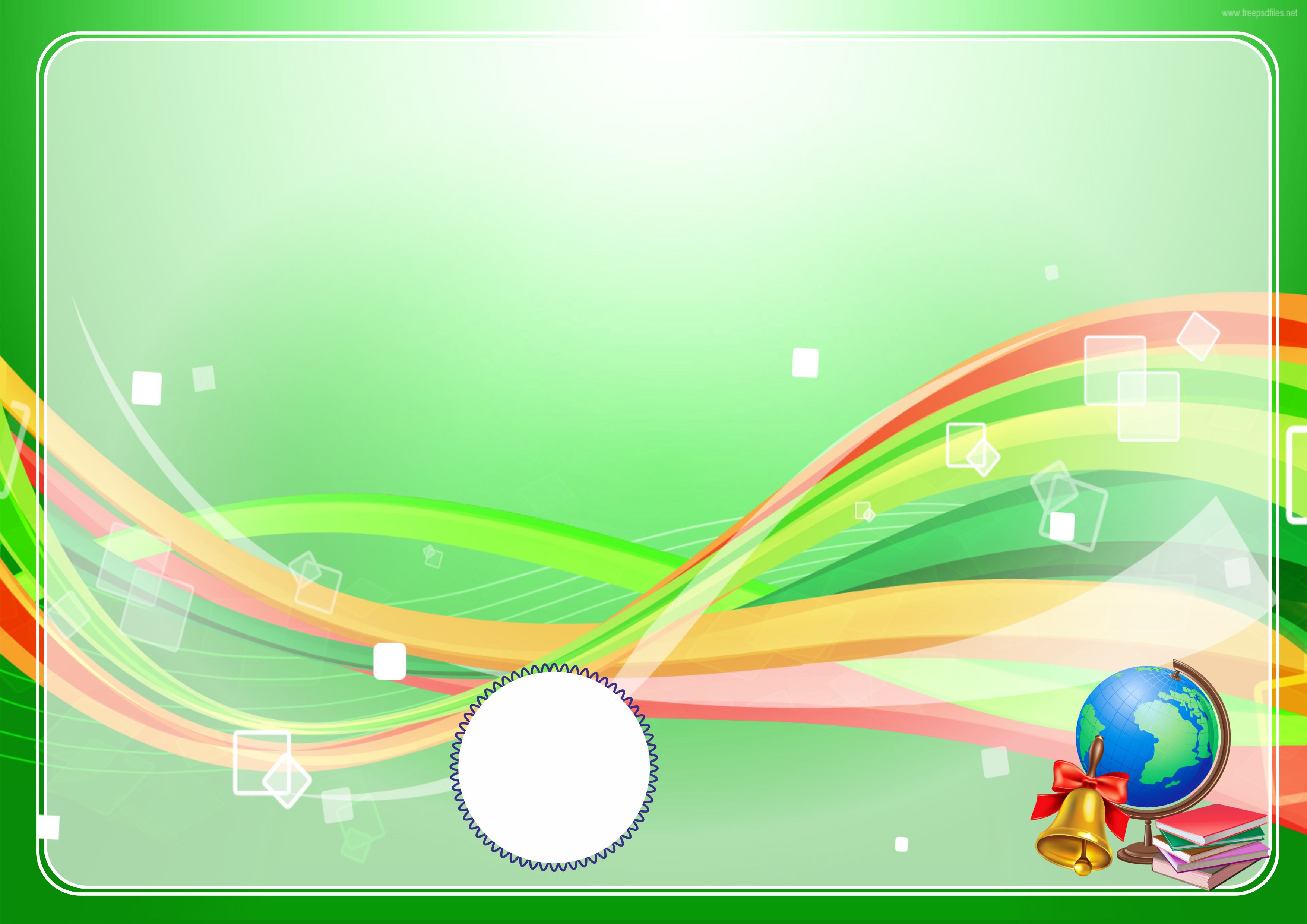 4-bo‘lim: Sog‘ tanda-sog‘lom aql
Mavzu: Tanamizni o‘rganamiz
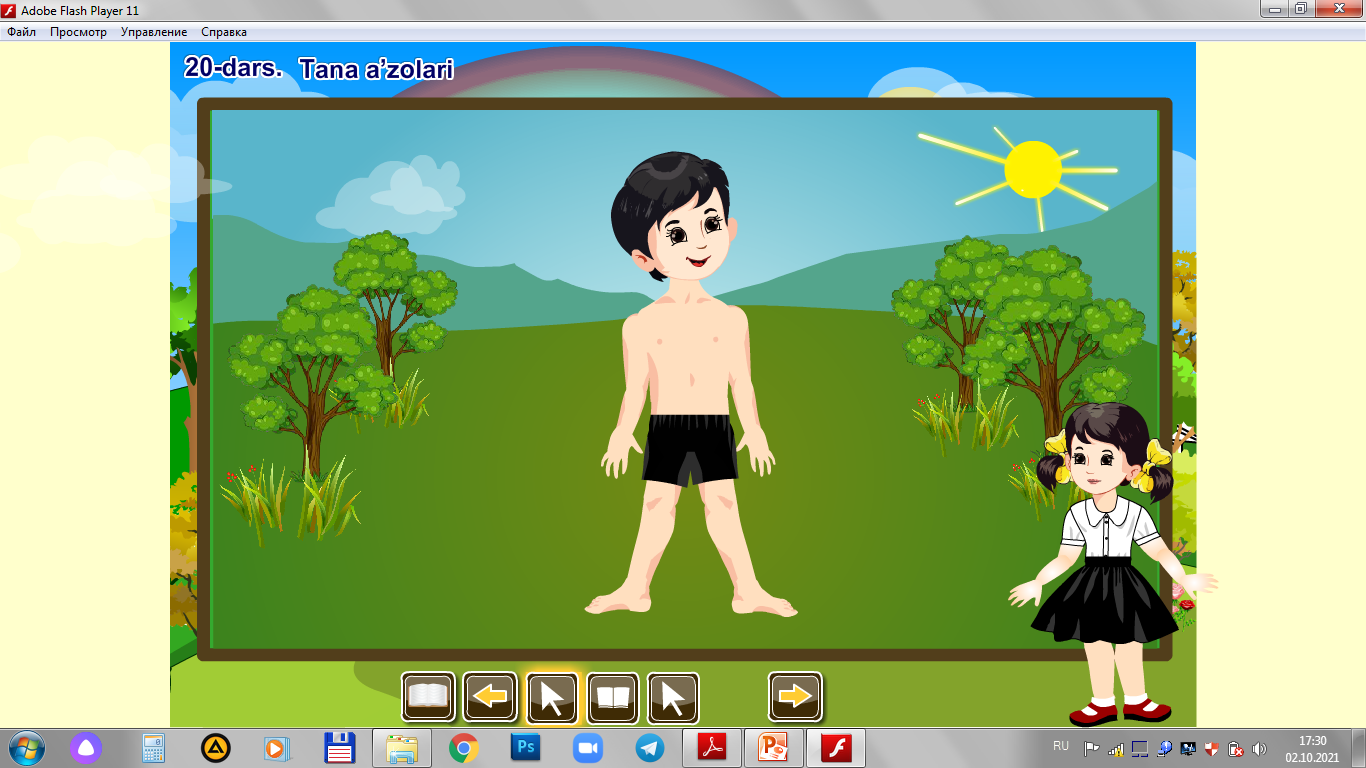 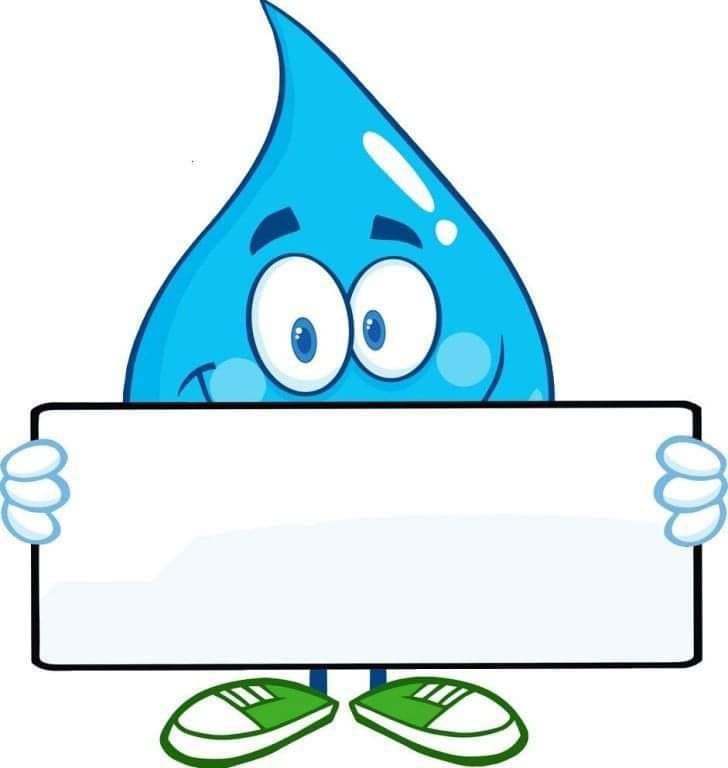 82-dars
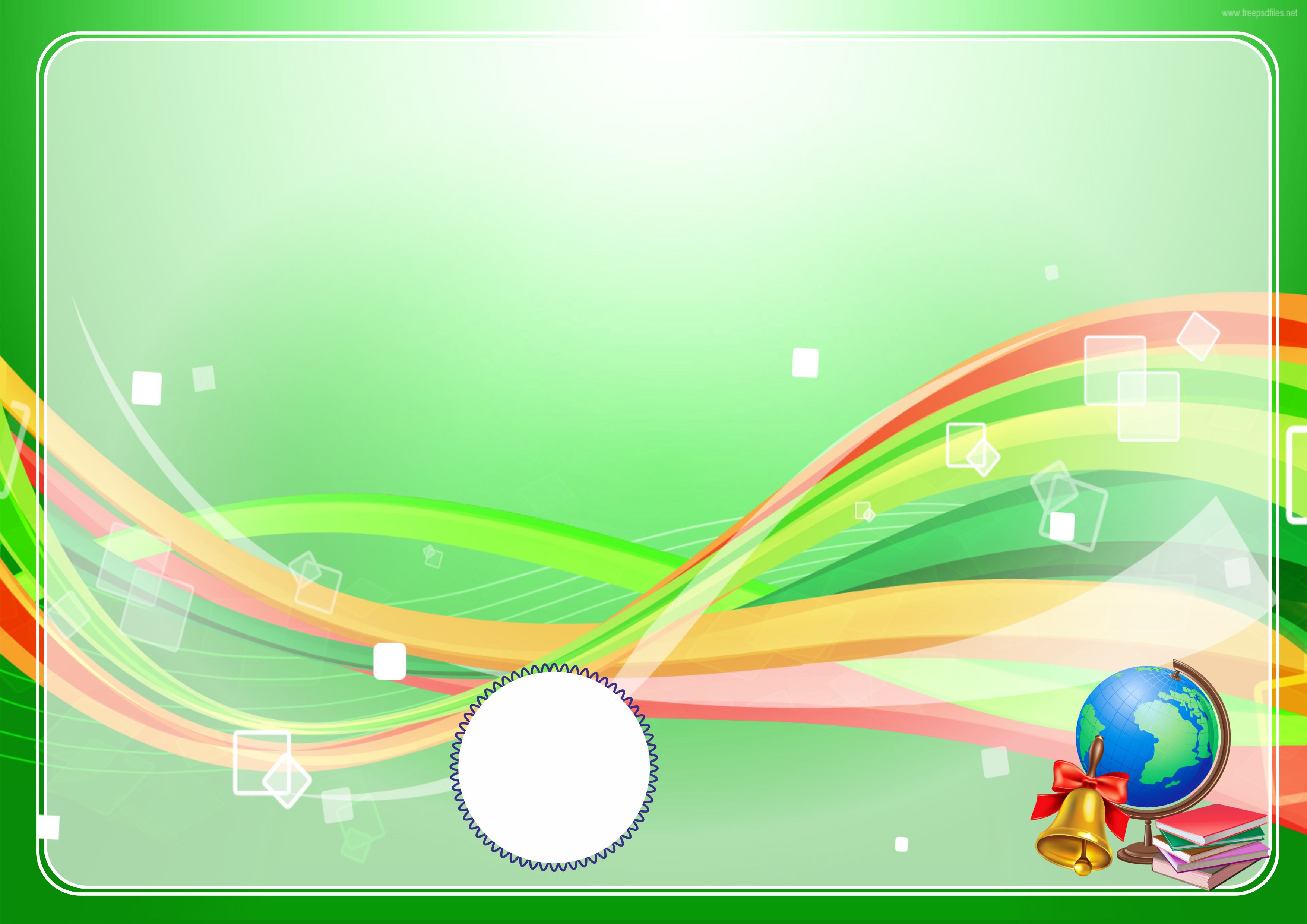 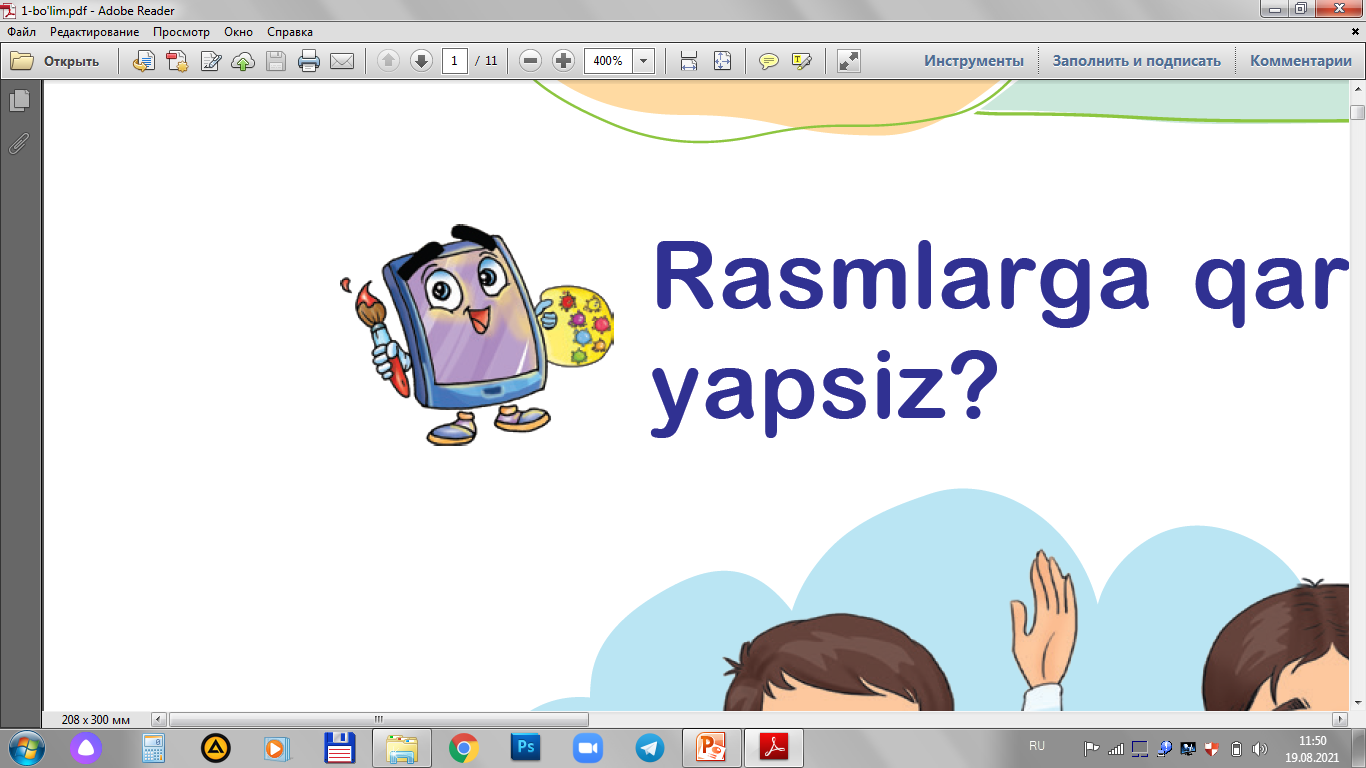 Rasmga qarang. Unda nima tasvirlangan?
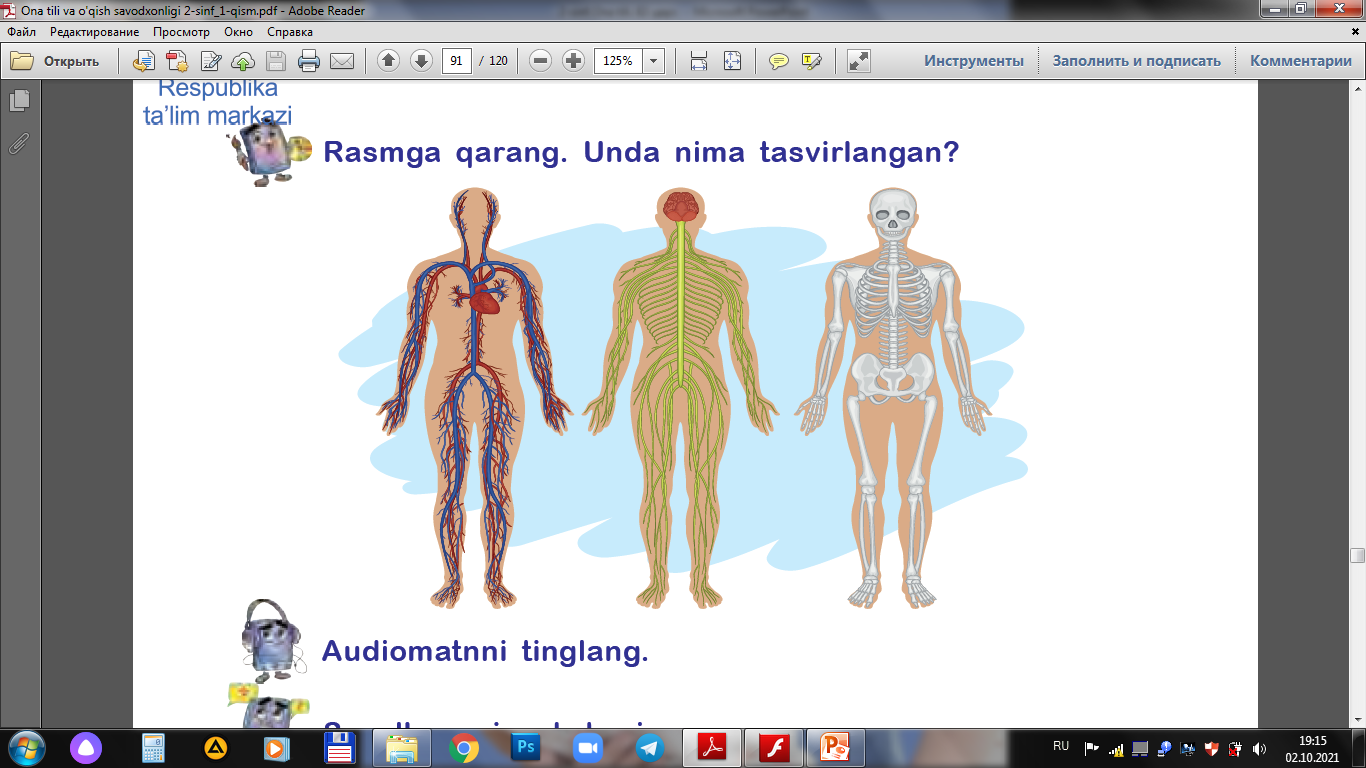 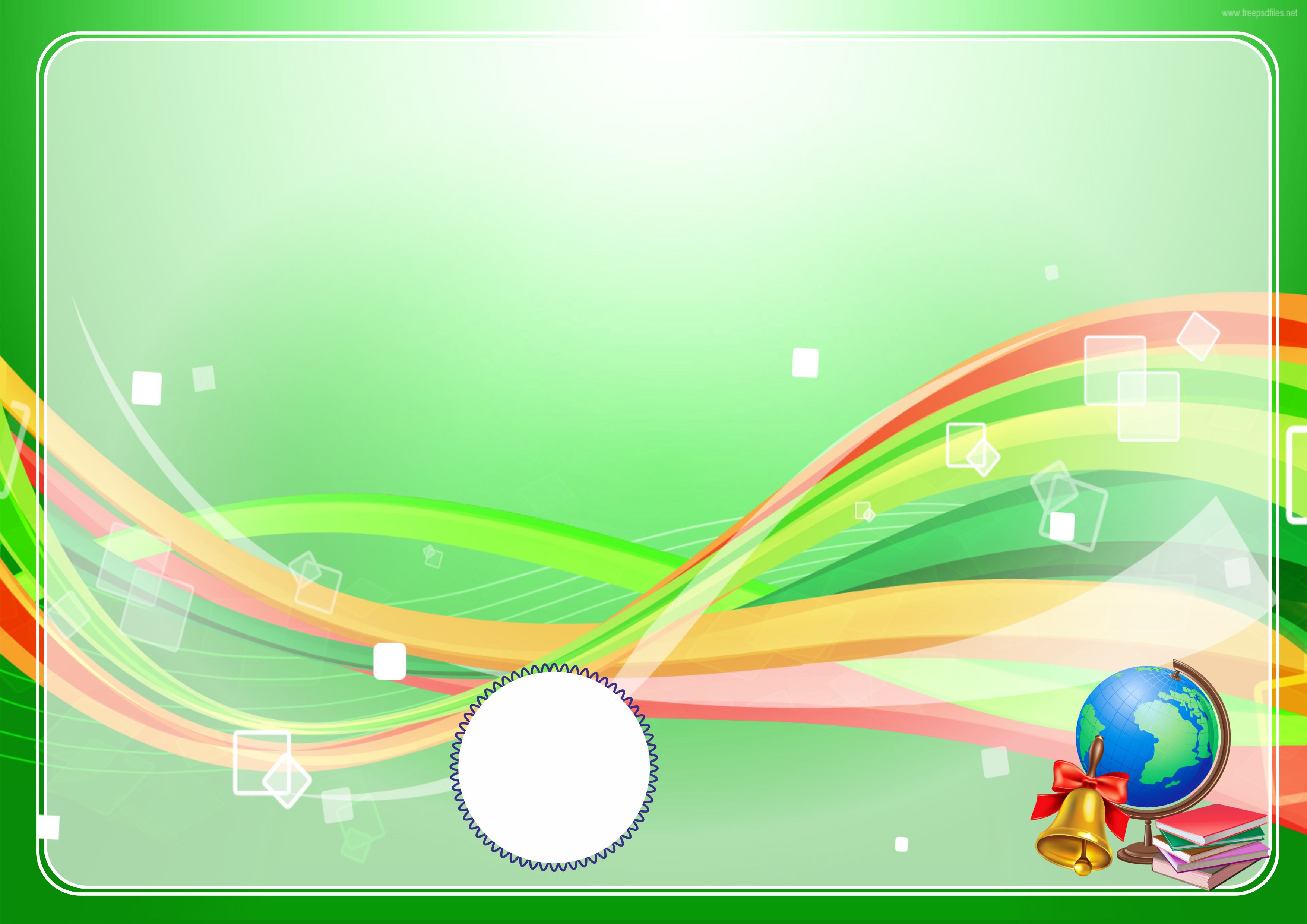 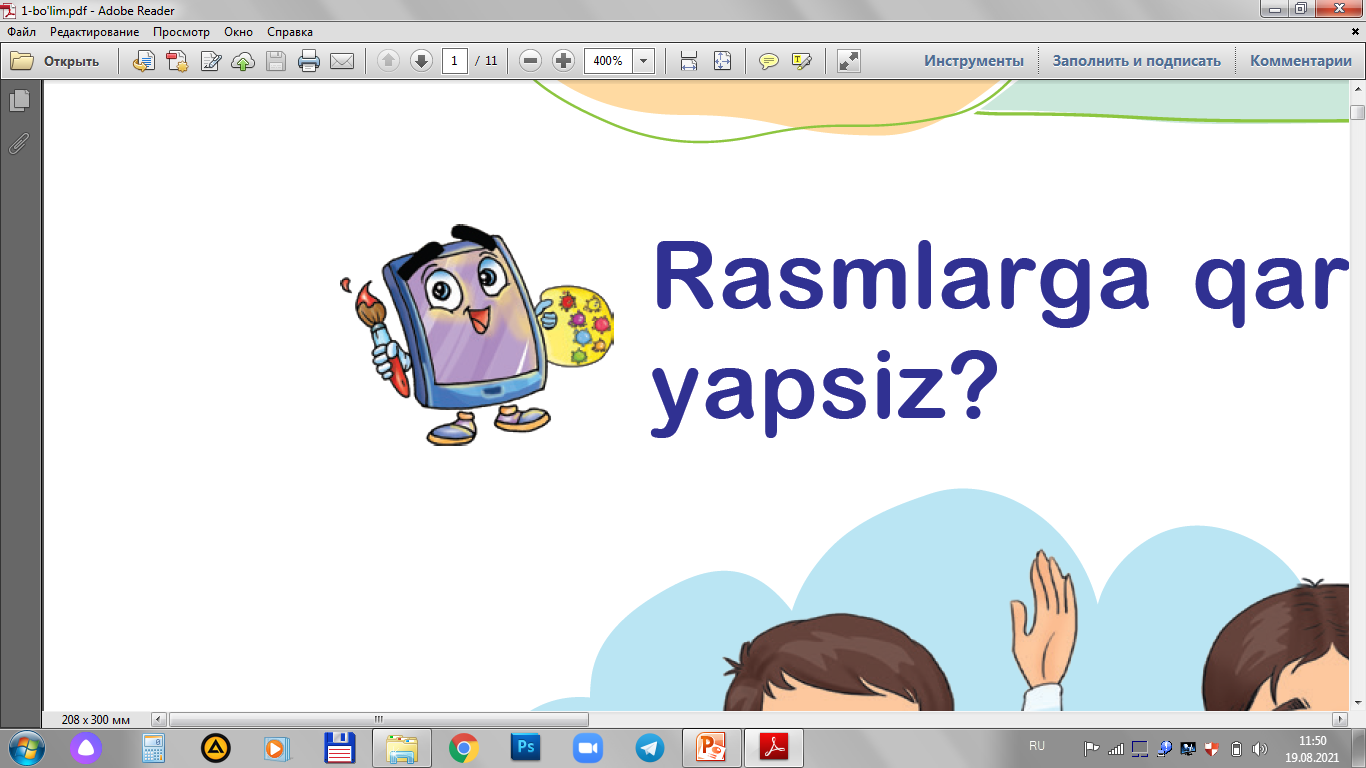 Rasmga qarang. Unda nima tasvirlangan?
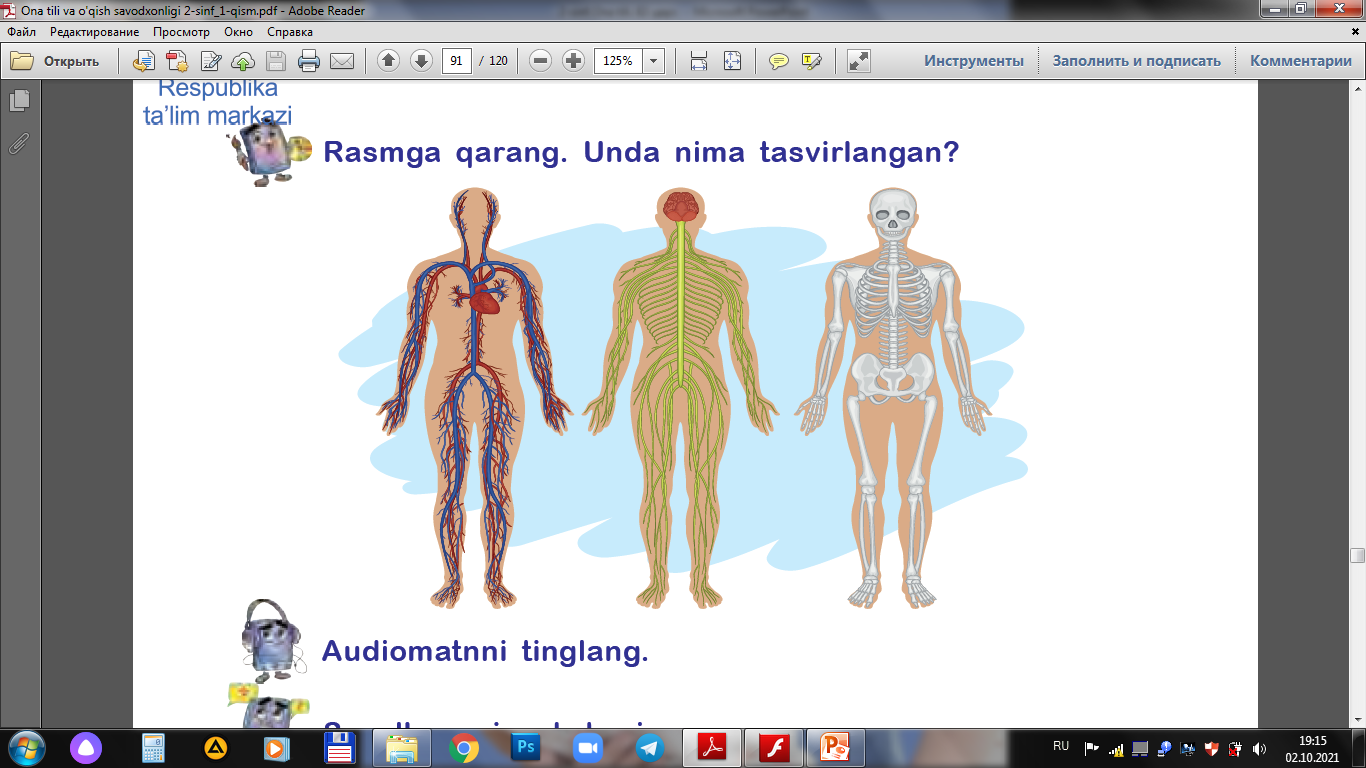 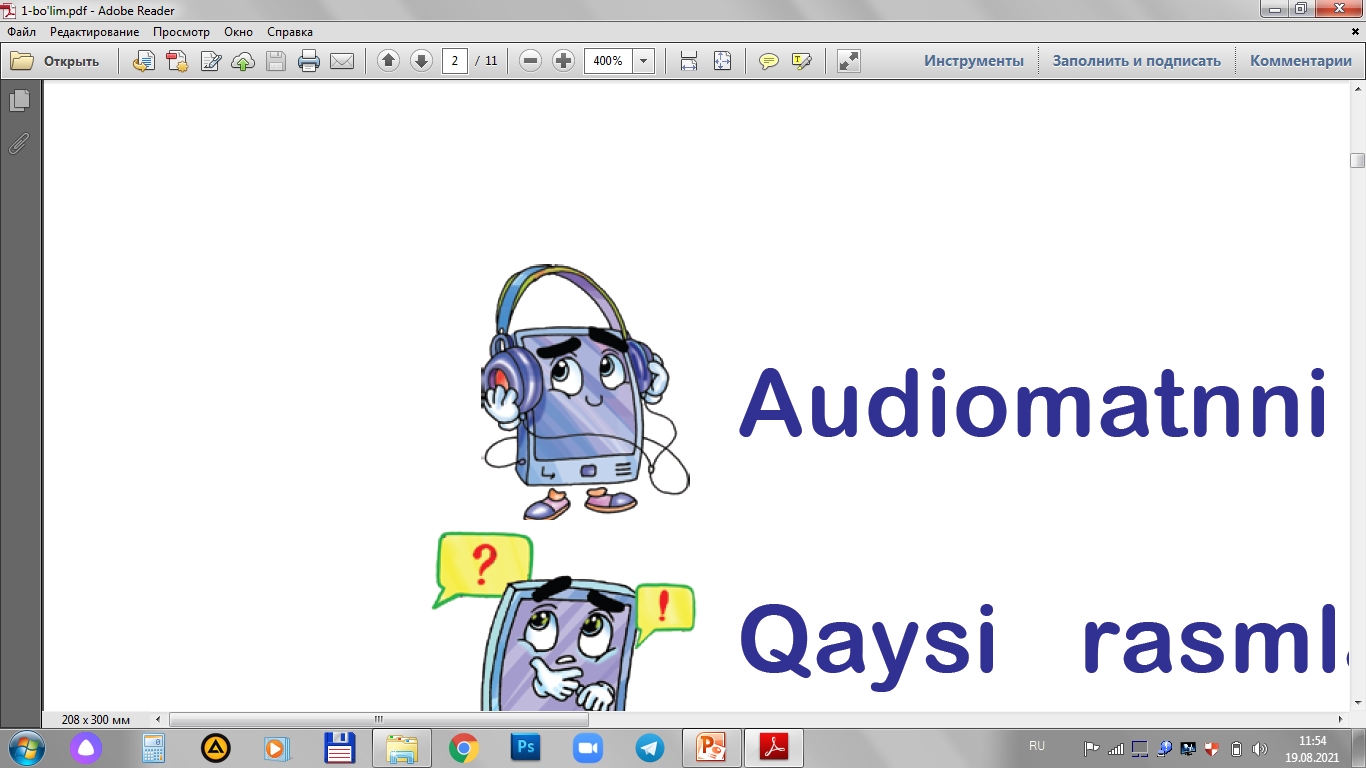 Audiomatnni 
tinglang.
Rasmda nimalar tasvirlanganini bilishni istaysizmi?
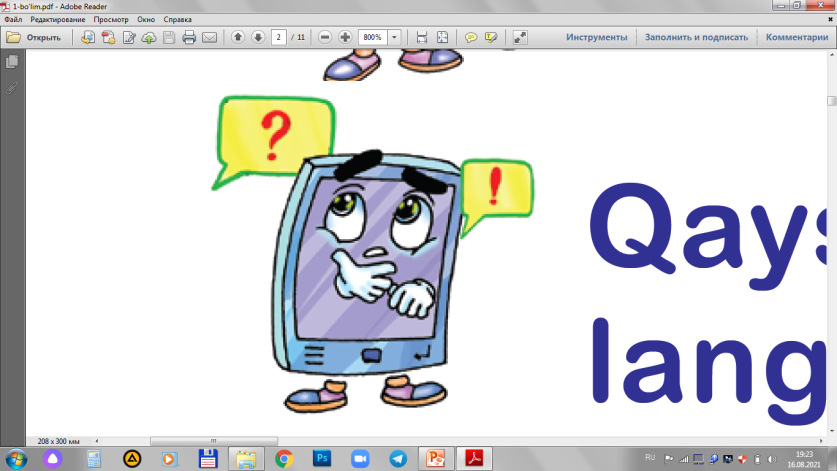 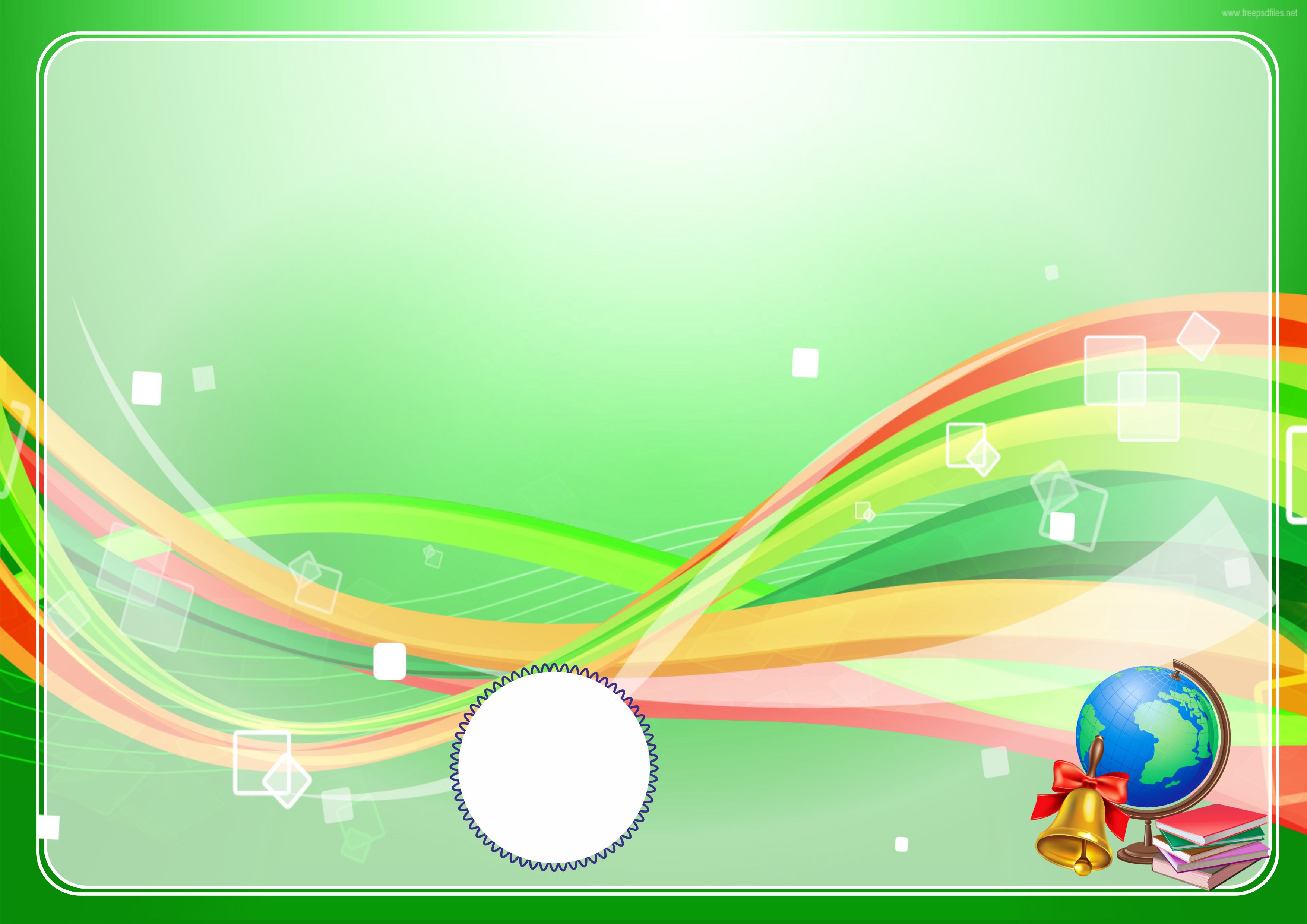 Savollarga javob bering
Ikkita bir-biriga o‘xshagan barmoq izini topish
mumkinmi?
1
Nimalarni ko‘ra olasiz-u, nimalarni ko‘ra olmaysiz?
Ko‘zingizni yuming, ko‘rish qobiliyati sizga qanday yordam berar ekan?
2
Burun inson tanasida qanday vazifalarni bajarar ekan?
3
Inson kislorodni qayerdan oladi?
4
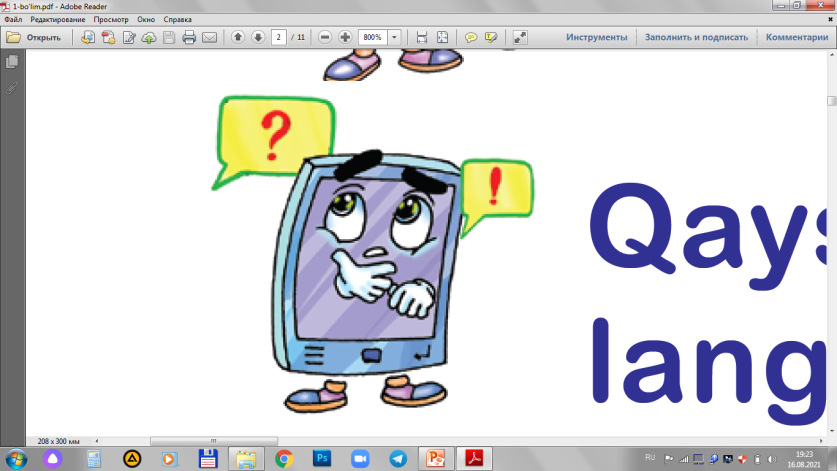 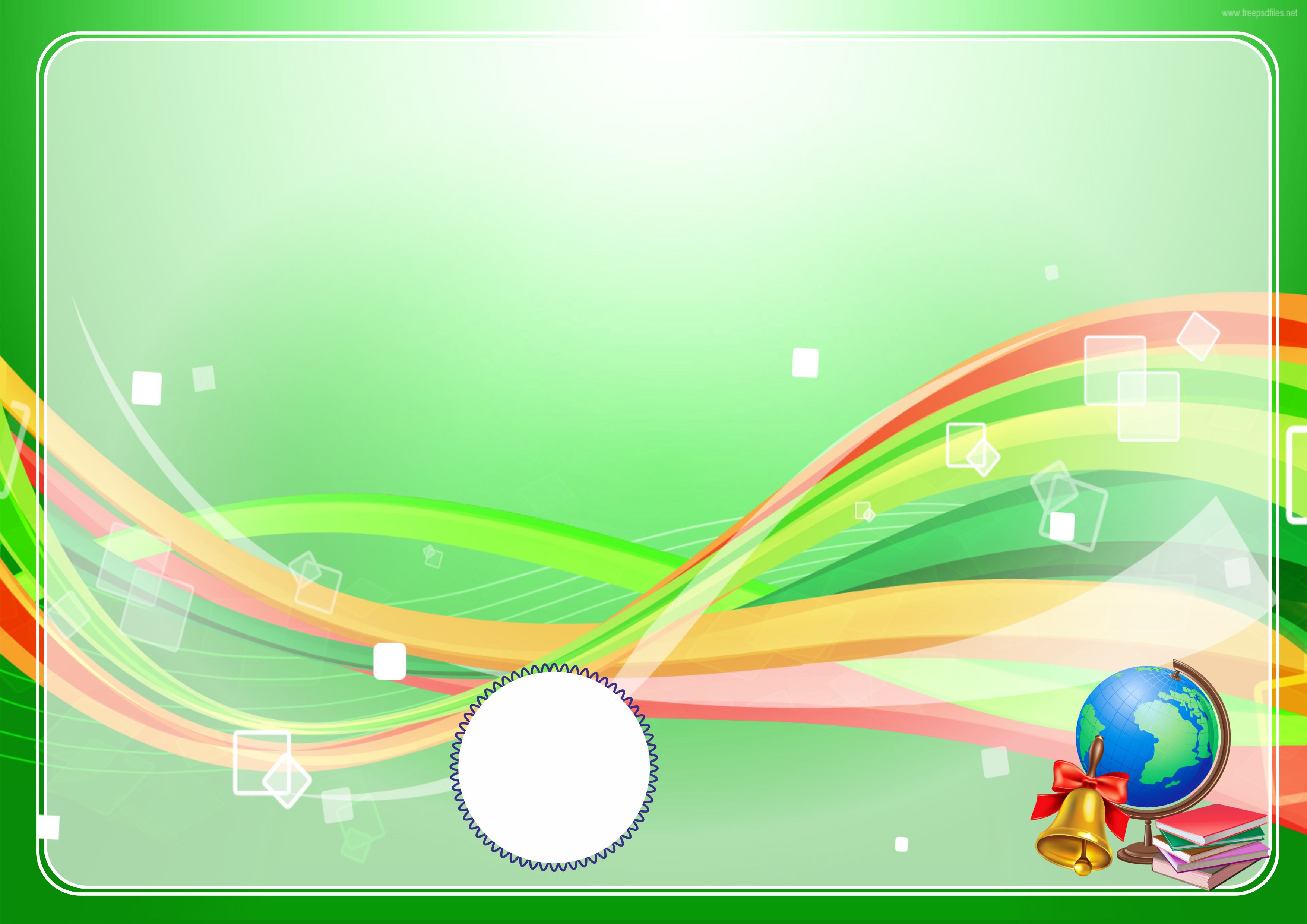 Savollarga javob bering
Nafas olishda qaysi a’zolarimiz ishtirok etadi?
5
Yuragingiz qayerda joylashganini bilasizmi?
Qayerdan bilasiz?
6
7
Yuragimiz qanday vazifa bajaradi?
8
Tanadagi a’zolarning ishini qaysi a’zo boshqaradi?
9
Nima uchun doim yaxshi kayfiyatda bo‘lish muhim?
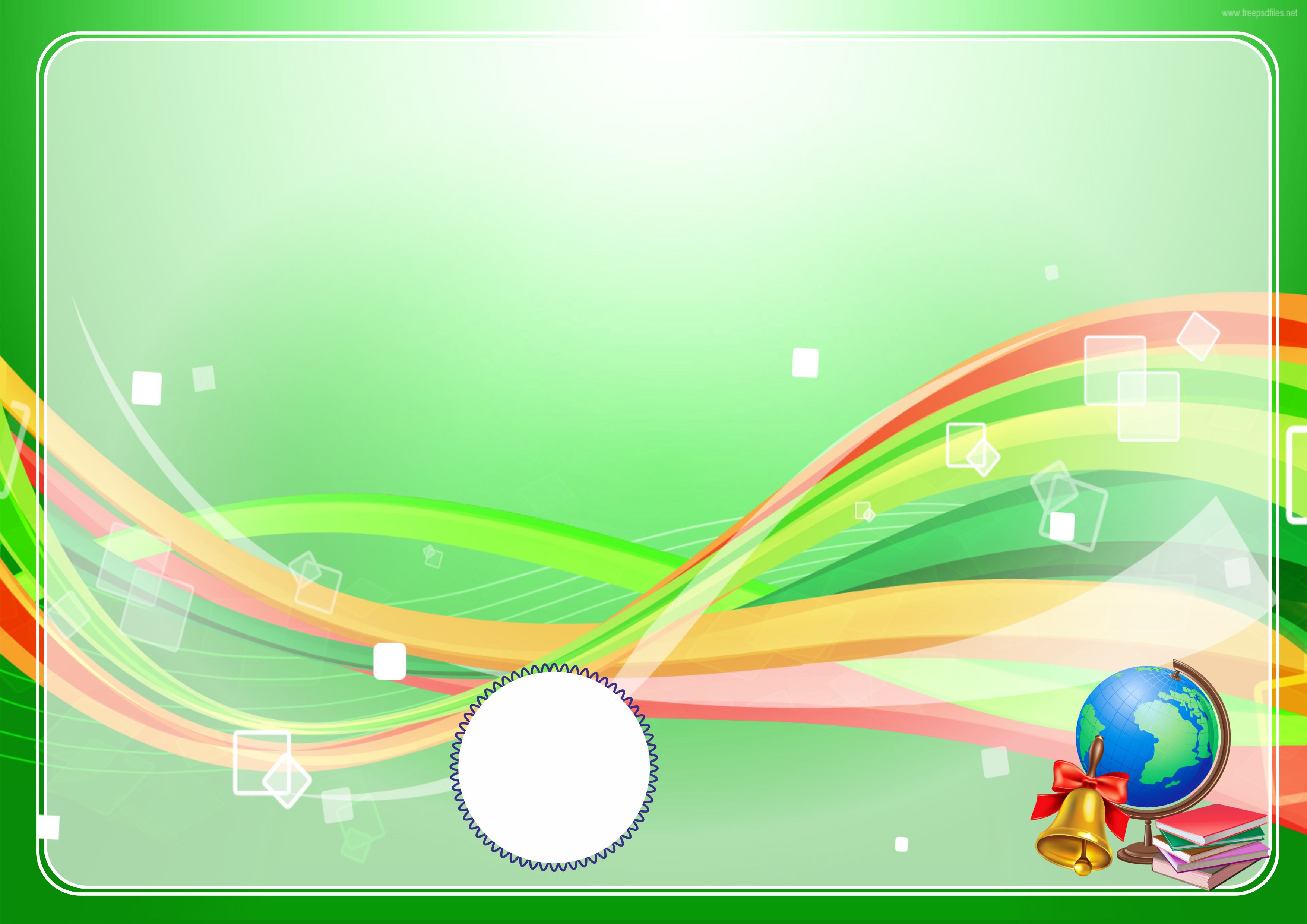 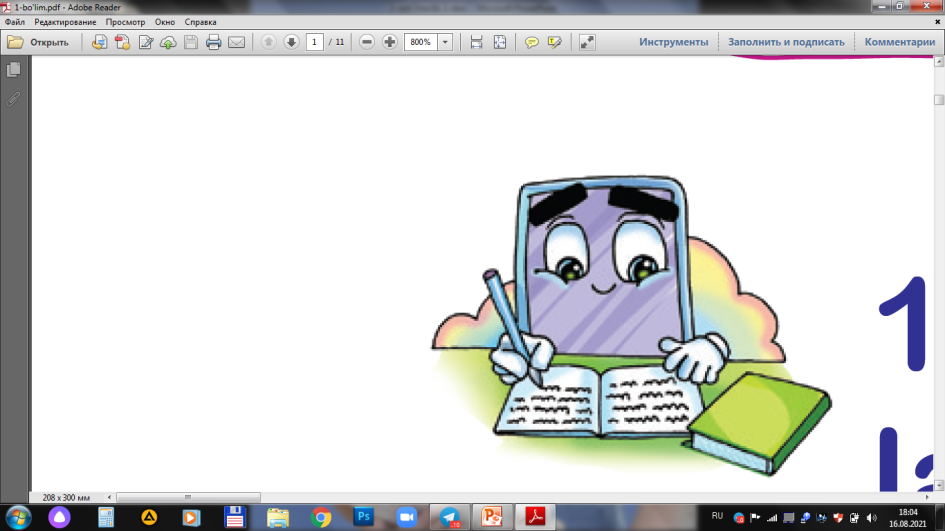 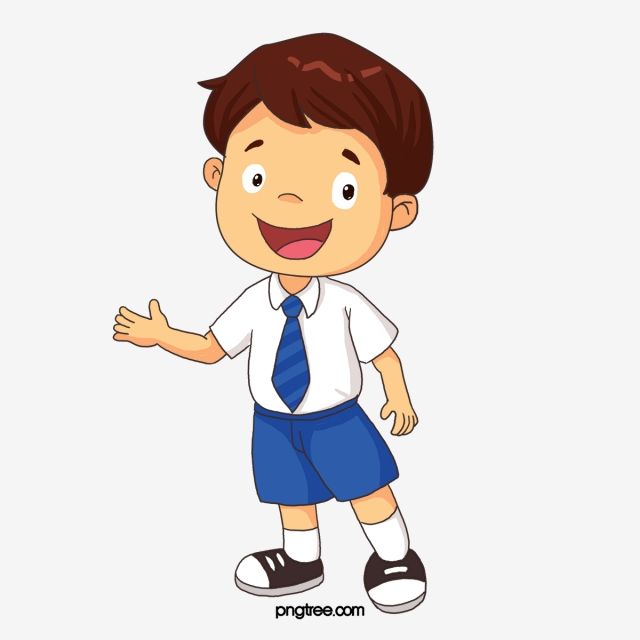 Videorolik 
namoyish
 etiladi.
Yurak haqida
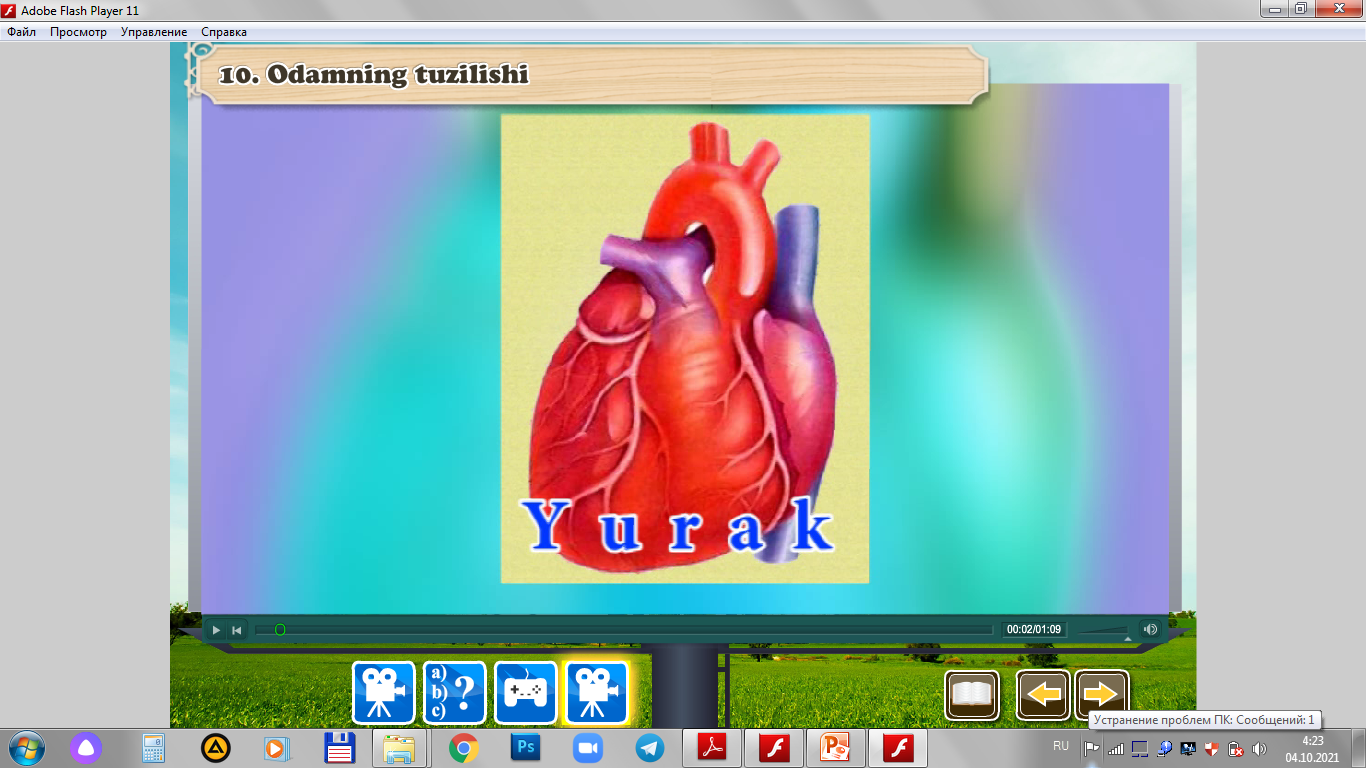 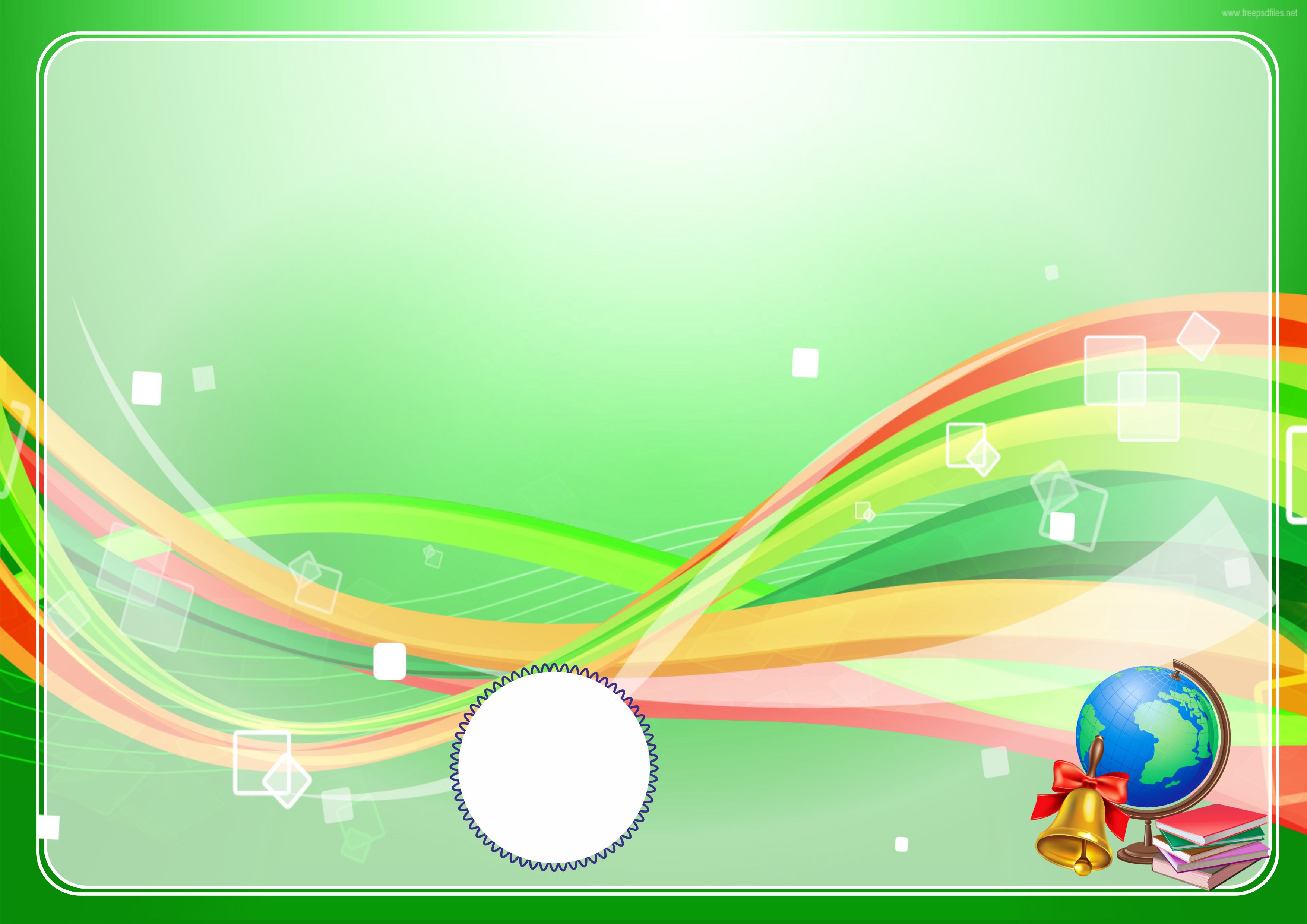 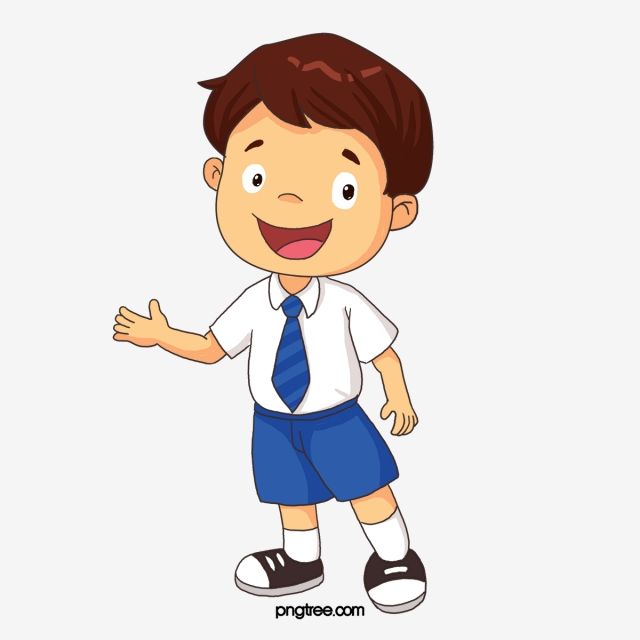 Bugungi dars haqida 
oila a’zolaringiz bilan suhbatlashing
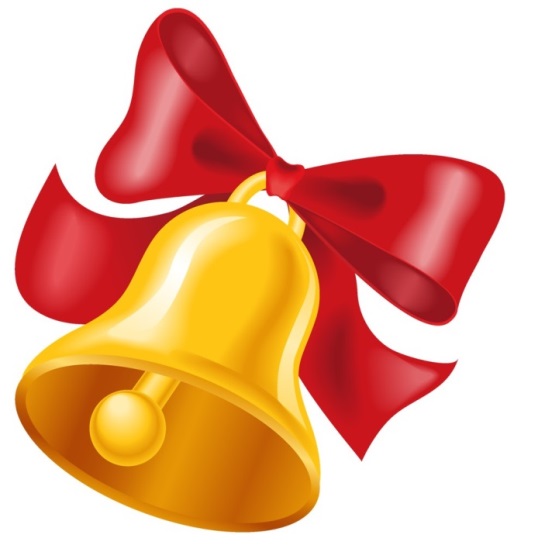